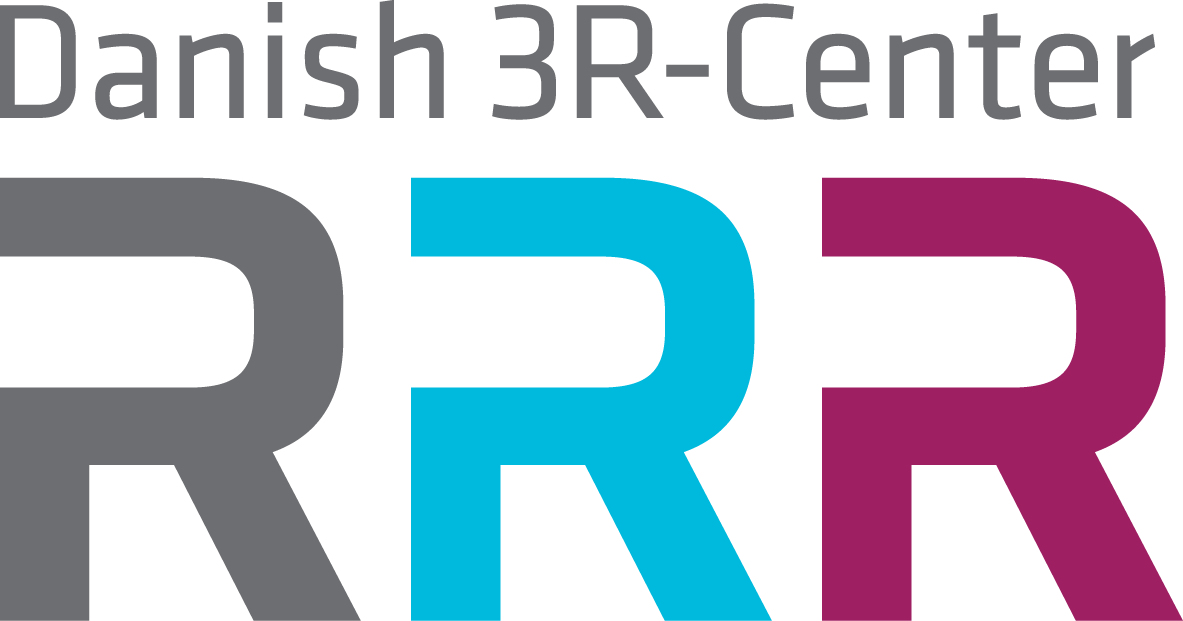 SOME ACHIEVEMENTS 2013 – 2018
Christine Nellemann, November 2018
Aims
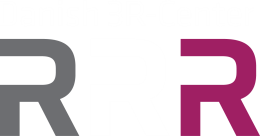 Collect and disseminate information on 3Rs
Initiate and support research within the 3Rs
Host international conference on 3Rs
Focus on international collaboration
[Speaker Notes: Welcome to our Fifth symposium
Time to look back – present some achievements
Our work in the Danish 3R-Center can be placed inside one of these four tasks]
Activities
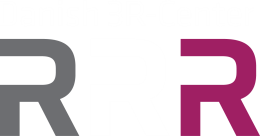 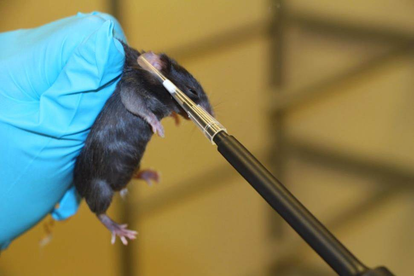 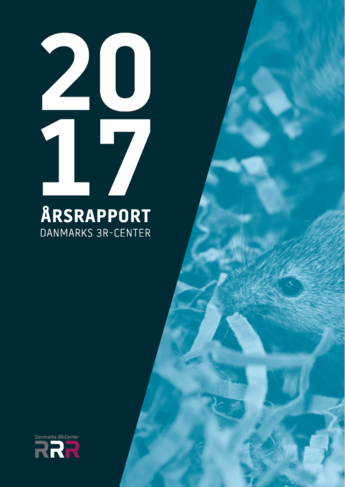 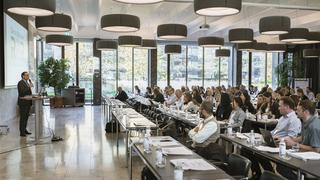 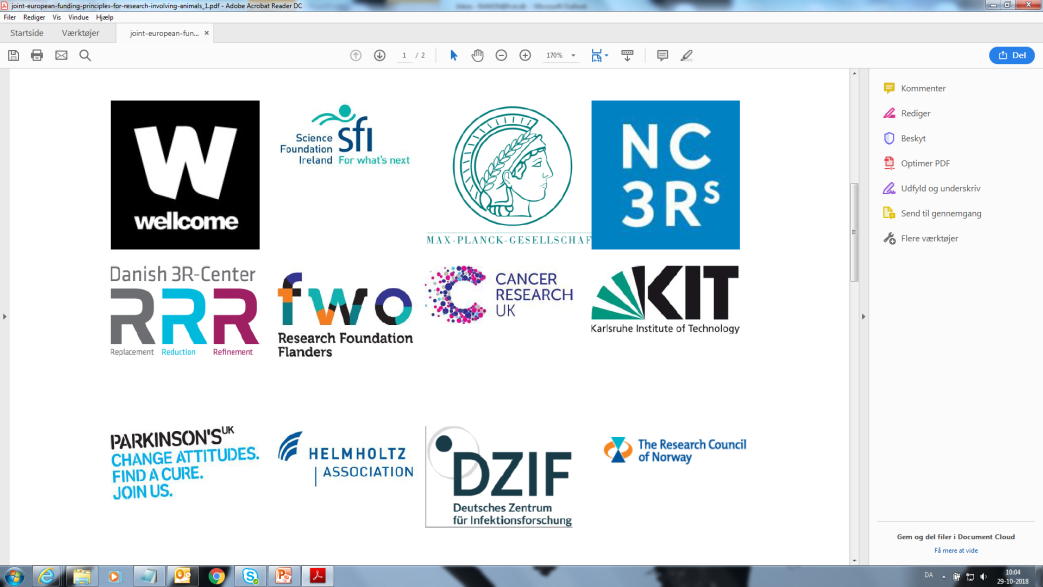 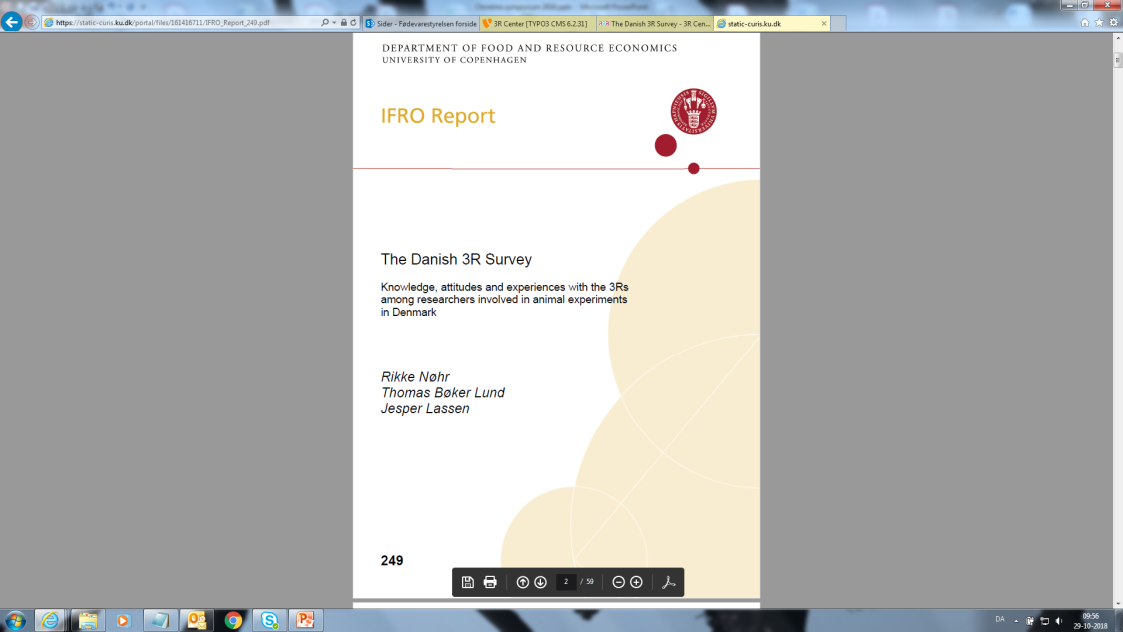 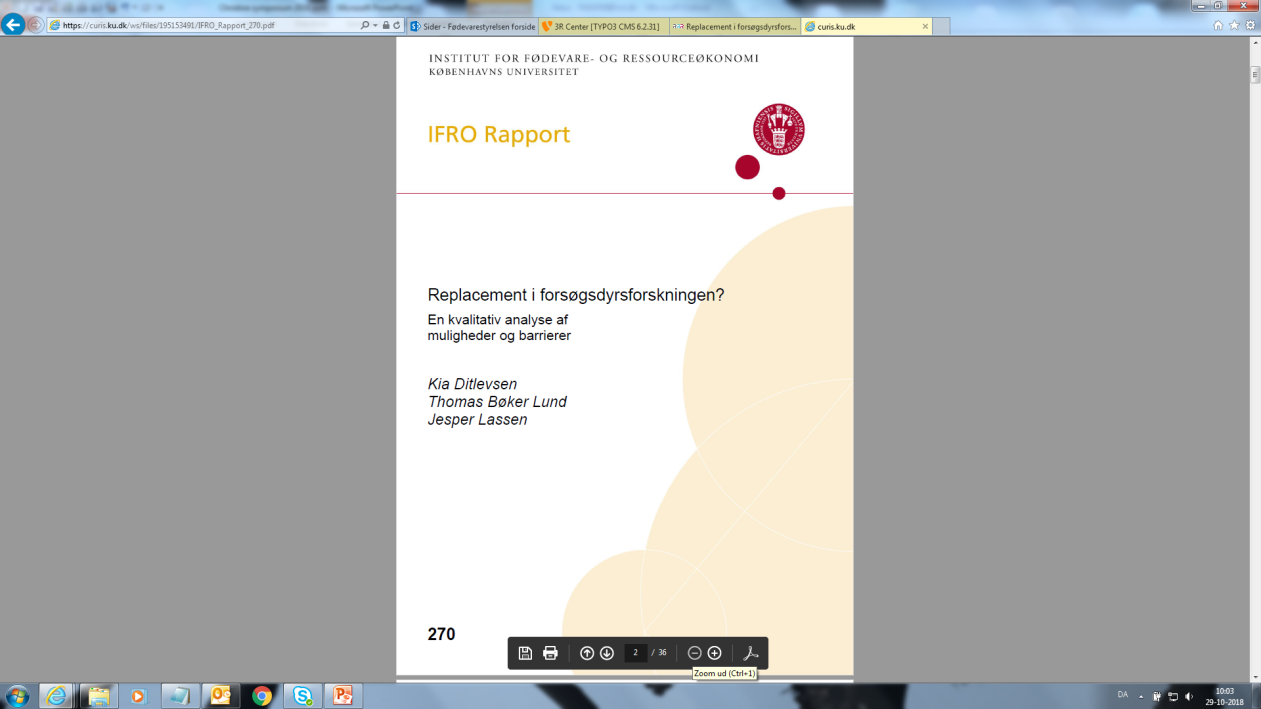 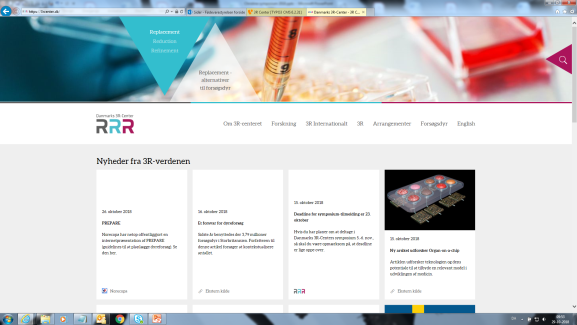 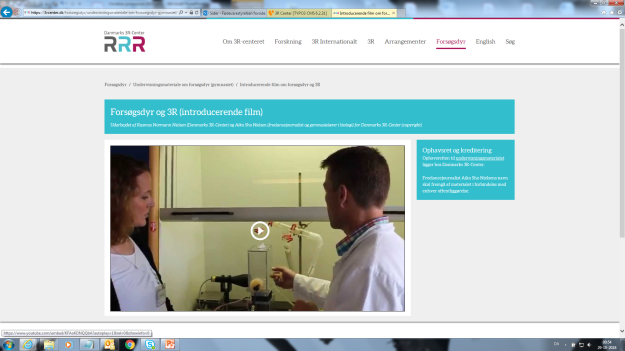 [Speaker Notes: To obtain our aims:
Symposium
Research Funding
Annual reports
Website
Teaching Material
3R-surveys
Funders' principles]
Symposium
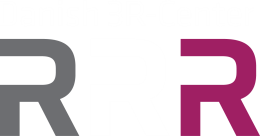 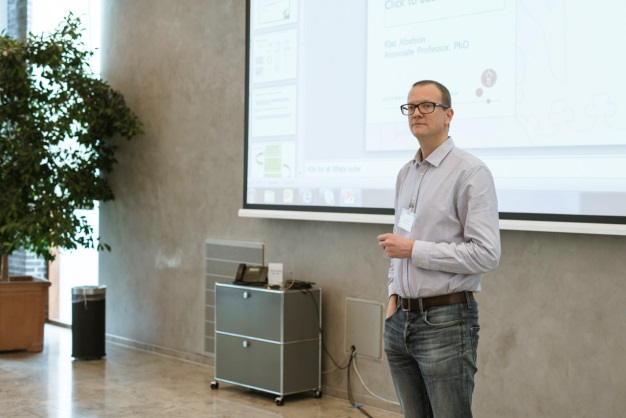 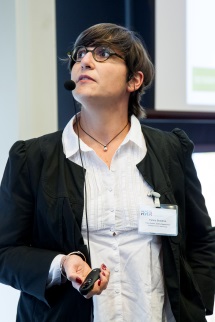 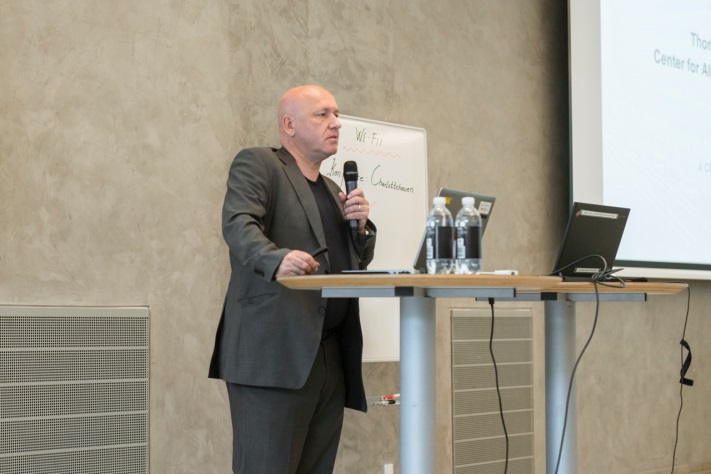 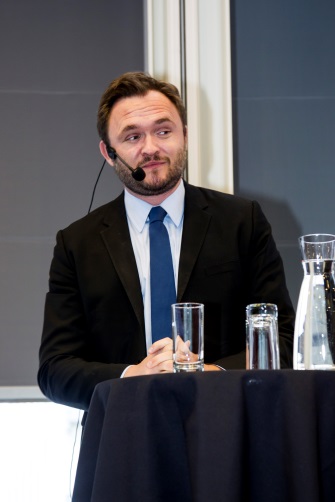 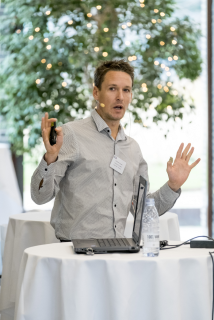 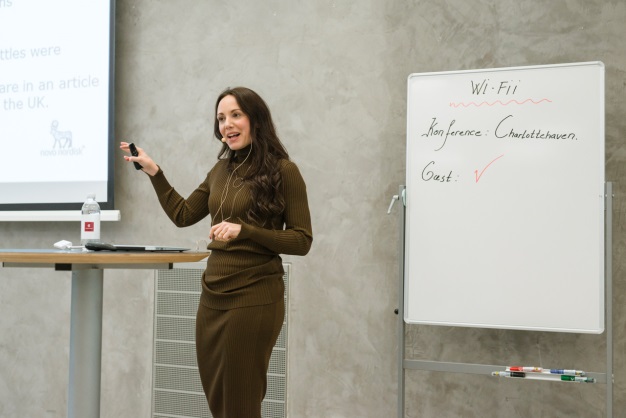 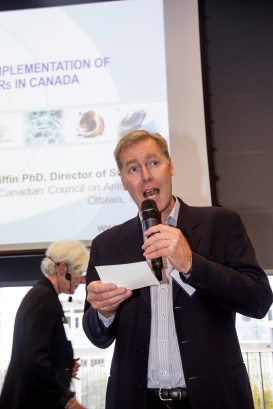 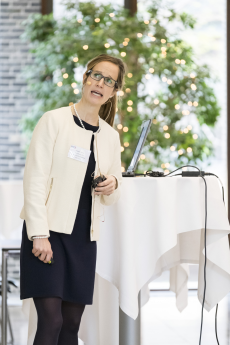 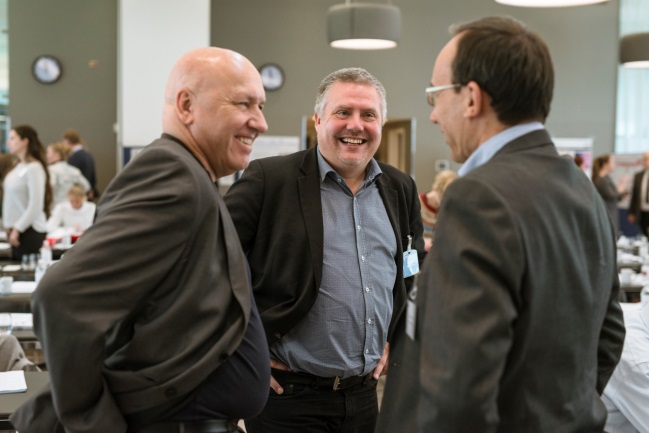 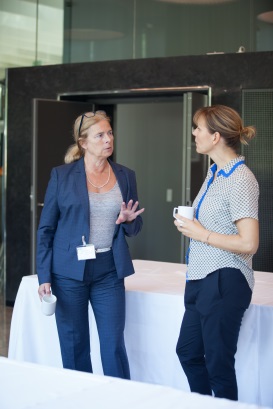 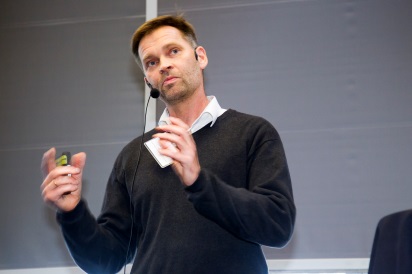 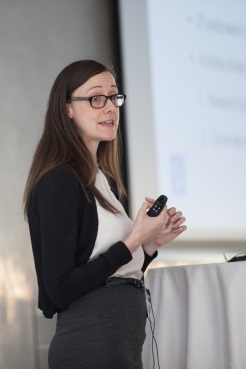 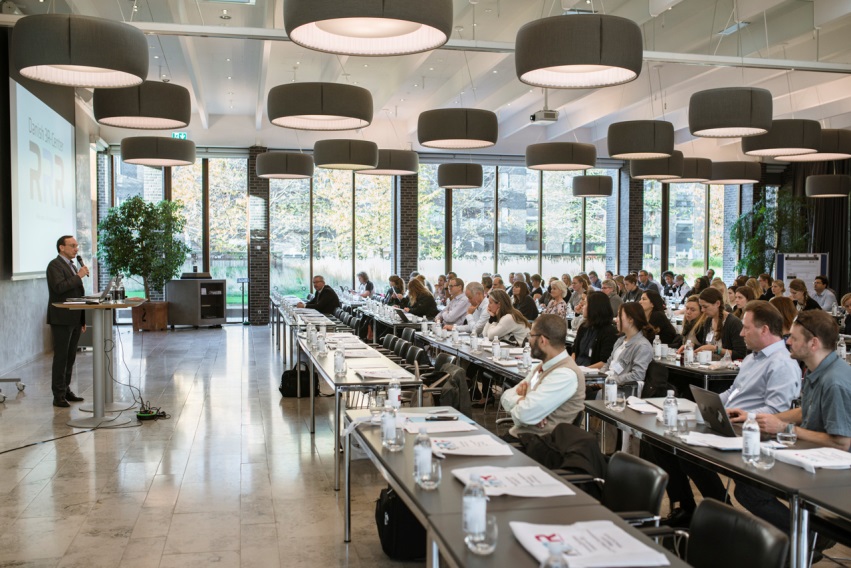 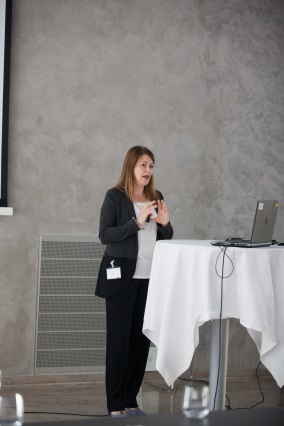 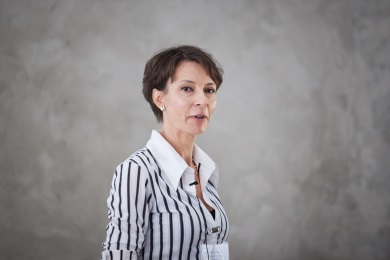 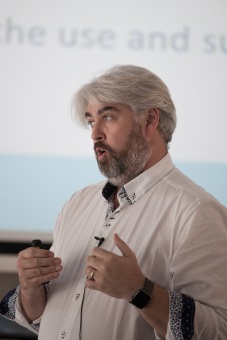 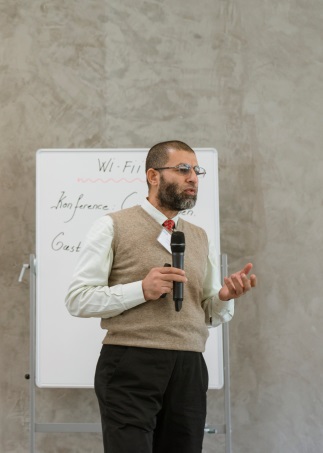 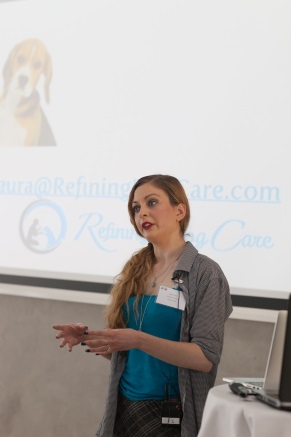 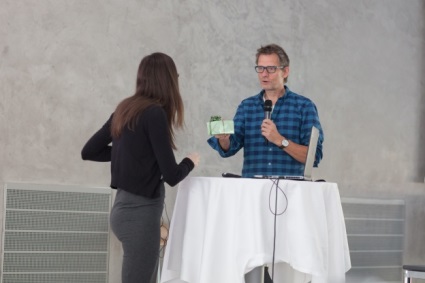 [Speaker Notes: 5 symposiums so far
76 talks (53 national, 24 international)
More and more participants each year – this year more than 200 participants (rekord)
This year around 30 international participants (plus international speakers)]
3R Prize
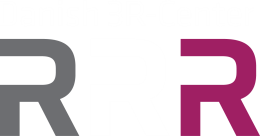 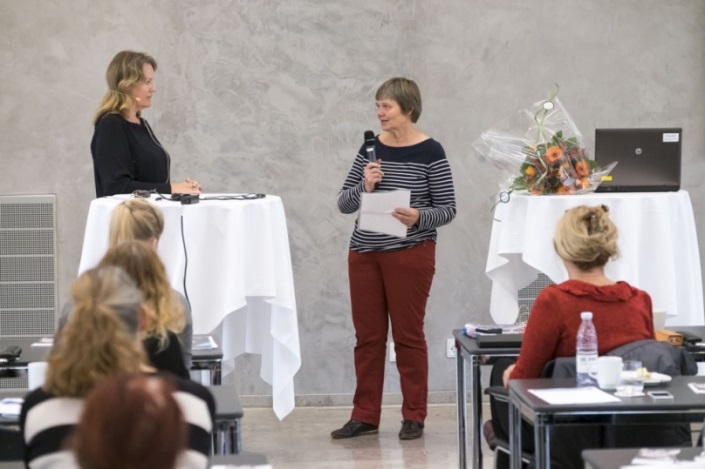 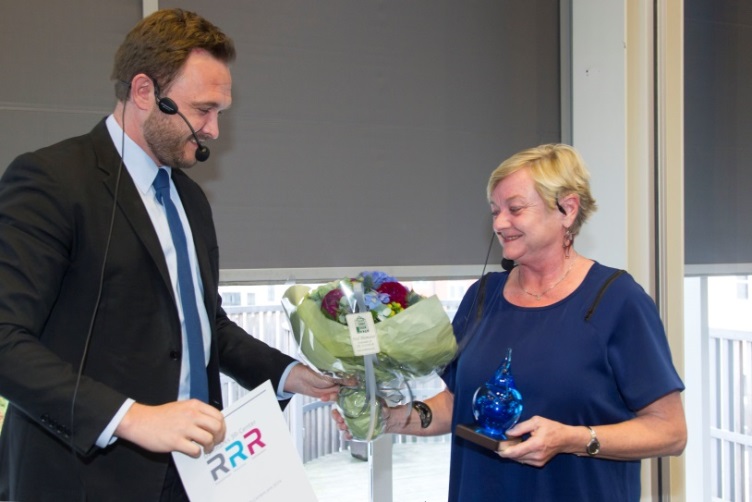 2015
2014
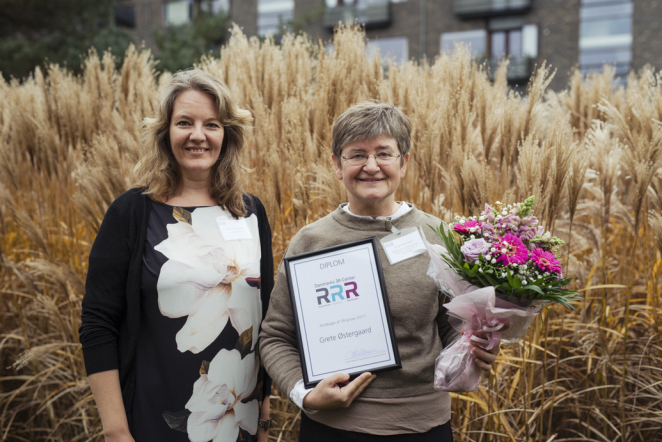 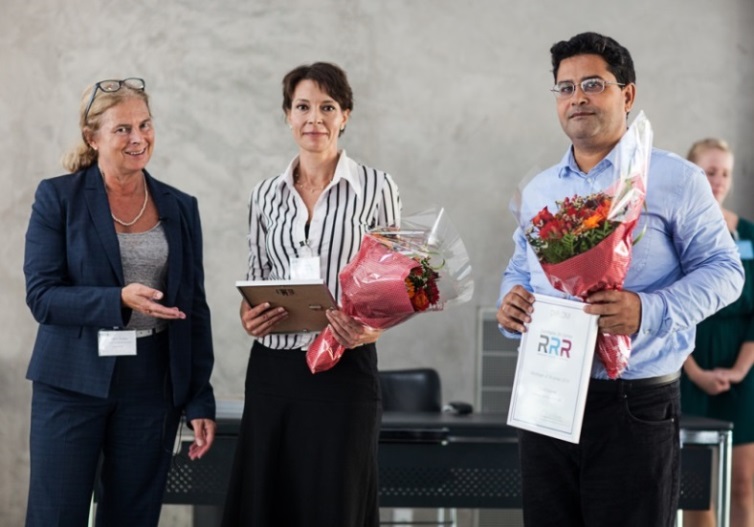 2017
2016
[Speaker Notes: Each year, the Danish 3R-Center gives an award to a person or group of persons affiliated with a company, university or other body who work to promote the 3Rs in Denmark.
Board Decision
The award is presented as part of our symposium.
Winners: Ellen Margrethe Vestergaard at the Danish Health Authority (2014), Hanne Gamst-Andersen at Novo Nordisk (2015), the QSAR-team at DTU (2016) and Grete Østergaard at University of Copenhagen (2017). Fifth prize will be presented tomorrow.]
Research Funding
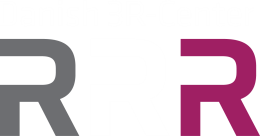 2014
Refinement of animal models of pain: Establishment of strategies to alleviate avoidable pain in rat models for pain and inflammation
Pathological and immunological consequences of basic experimental animal procedures in mice
Reducing the group size in studies of dermatitis by standardization of the gut microbiota
Establishment of an In vitro model for diabetic atherosclerosis

2015
An in vitro method to predict acute lung toxicity due to pulmonary surfactant inhibition 
A Refined Approach to Producing Polyclonal Antibodies in Chickens – Completely Replacing All Invasive Elements by Combining Immunizations with Routine Aerosol-based Vaccinations
An alternative to animal experiments: Development of an in vitro human skin model for evaluation of topical antimicrobial compounds

2016
Development of computer models to predict chemicals interference with thyroid hormones 
Towards better brain cancer treatment with novel in vitro models and fewer animal experiments 
Use of cell culture technology to minimize the needs for animal trials in development and production of fish vaccines

2017
Use of Primary Isolates From Human Kidney to Study the Molecular Aspects of Blood Pressure Regulation
Developing FACS based in vitro assays to measure antibody mediated protection against infection with intracellular bacteria
Implementation of analgesic refinement in rats used as models for arthritis and inflammatory pain

2018
New advanced blood infection model
Transport and metabolism of azol antifungal drugs in the human term placenta
The mouse passport
[Speaker Notes: Supported 16 projects – replacement, reduction and refinement.
2018 projects are presented later to today
In december we decide which projects to support in 2019. 
Research published in journals like "Scientific Reports", Plos One", "ALTEX Online", "Computational Toxicology", "Journal of Neuro Oncology", Journal of Quantitative Cell Sciences"]
Annual Report
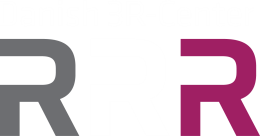 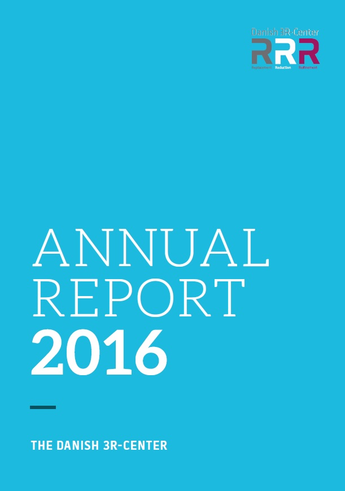 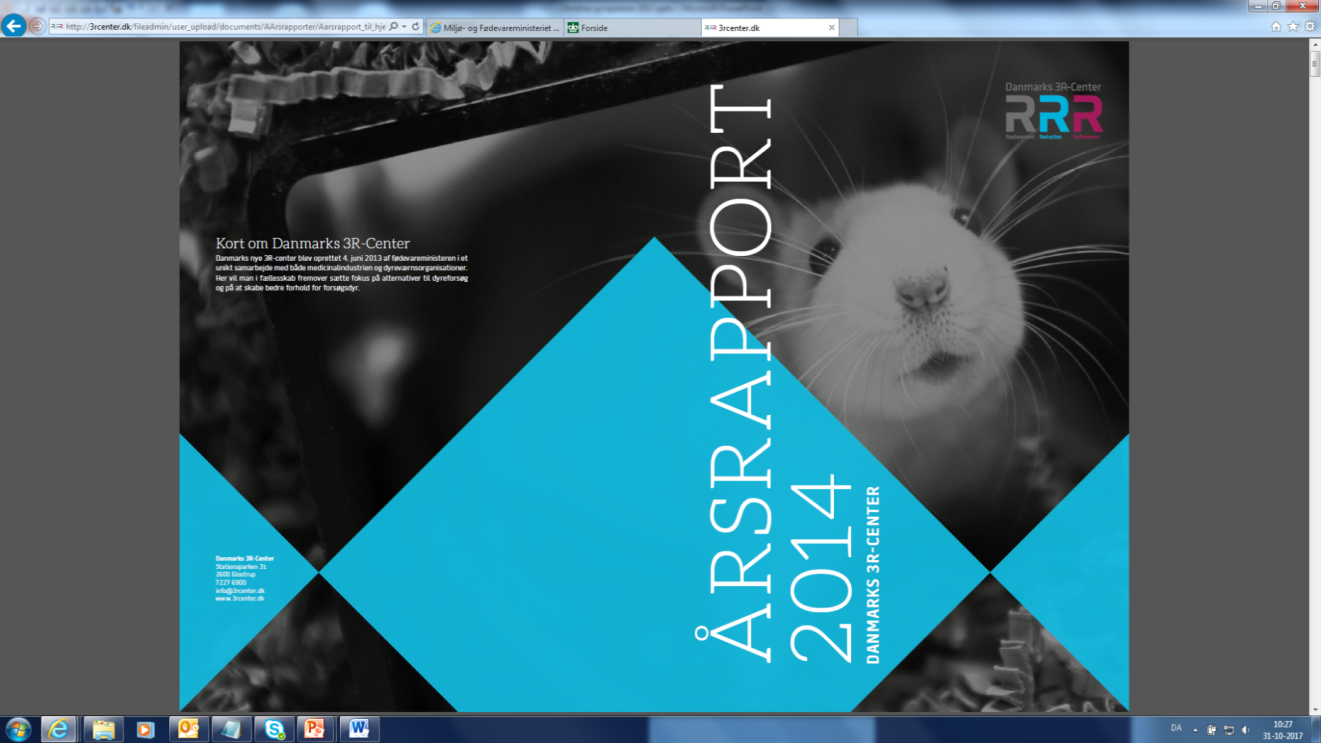 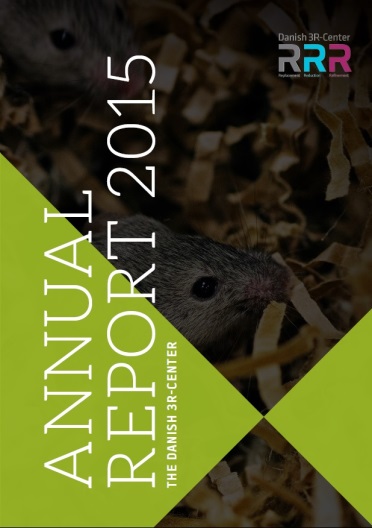 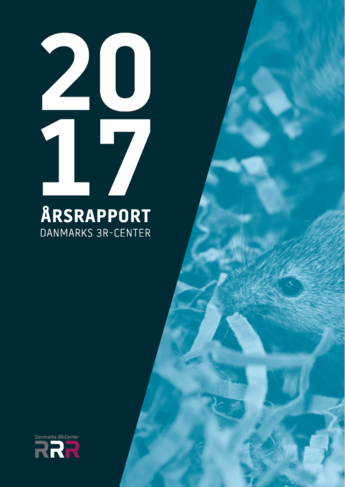 [Speaker Notes: Four Annual Reports – the last three also in English (available on our website)
2018 Annual report will be published in March 2019]
Website
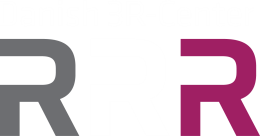 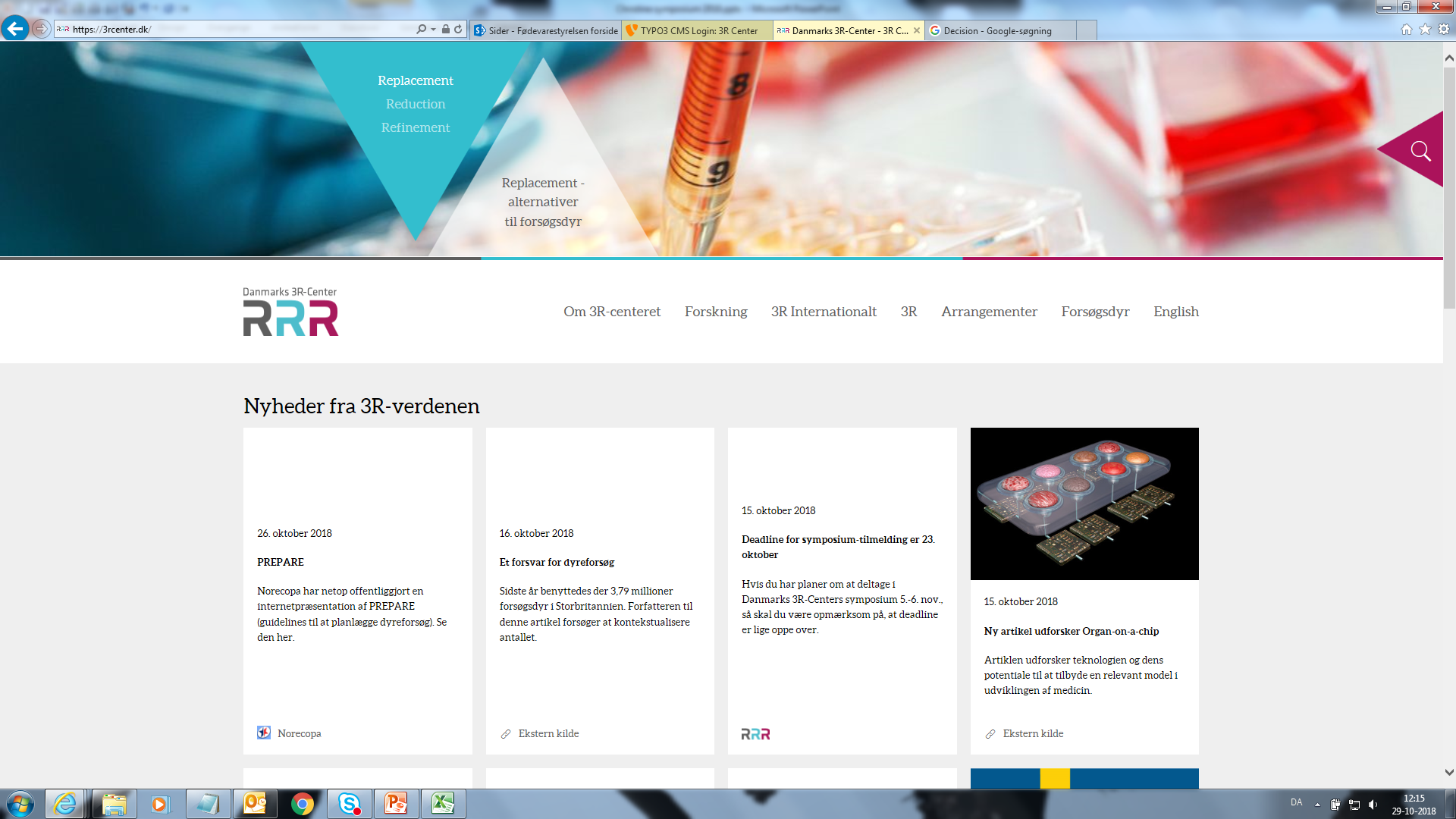 [Speaker Notes: Increasing number of page views every year
News several times a week for professionals (in Danish and English)
Disseminate facts about laboratory animals (from The Animal Experiments Inspectorate) – for non professionals - especially for primary school/high school students
It is important for us to give people access to facts
Information about:
Which animals are used as laboratory animals?
How many?
Purpose
Even severity]
Teaching Material
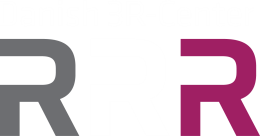 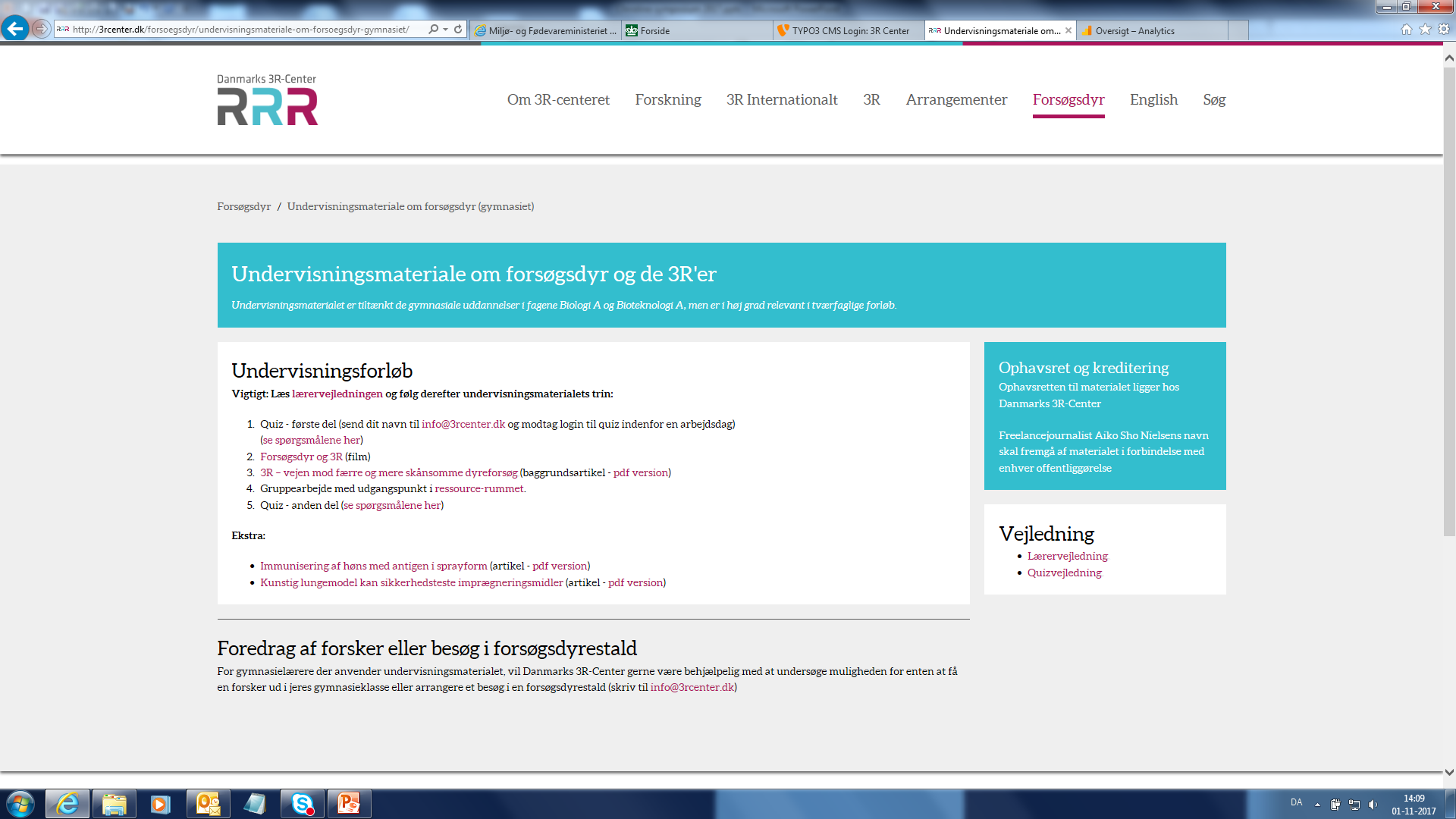 [Speaker Notes: We have produced Teaching Material on laboratory animals and the 3Rs (in Danish)
Available for free at www.3RCenter.dk
For high school (gymnasium) and lower-secondary school (grades 8–10)
We know for sure that at least 55 classes have used the material
Even a  teacher teaching the veterinary students and the veterinary nurse students at NMBU Veterinærhøyskolen in Oslo is now using the quiz in the material
Focus on PR. Participation in big PR-event for Teachers in March 2019]
The Danish 3R-survey
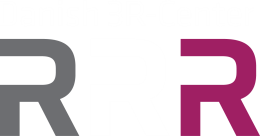 [Speaker Notes: The Danish 3R survey: knowledge, attitudes and experiences with the 3Rs among researchers involved in animal experiments in Denmark
The purpose of the Danish 3R Survey was to study the knowledge of, attitudes to and experiences with the 3Rs amongst Danish researchers involved with animal experiments, as well as their expectations of the Danish 3R Center. A total of 293 animal researchers answered a questionnaire designed to uncover these aspects of knowledge and attitudes towards the 3Rs.
The results point at some future action points that the Danish 3R-Center can pursue in their future activities. A dual strategy is recommended where the Center, on one hand, focusses its attention on disseminating information about the 3Rs to scientists in the public sector, where it is especially relevant to increase knowledge and the understanding as to how to make the 3Rs operational in the daily work. On the other hand, it is also important to offer conferences/seminars (e.g. the annual symposia) as especially requested by scientists in the private sector. 
Survey available on website]
Replacement in animal research – a qualitative study of barriers and opportunities
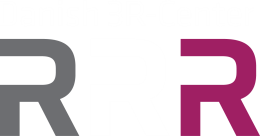 Investigation of the possibilities and challenges of implementing replacement on private and public research facilities using animals for scientific purposes. 

The project focuses on social and cultural aspects, attitude and level of knowledge impacting the implementation of replacement.

The aim was to clarify which factors impact the implementation of replacement in Danish research communities using animals for scientific purposes.
[Speaker Notes: The survey is beeing presented tomorrow by Thomas Bøker Lund (University of Copenhagen)]
Meetings and Conferences
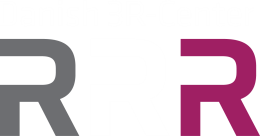 Måned og år	Dato:	Organisation:	Sted:	Deltagere / (kontaktperson):	Formål / Danmarks 3R-Centers mål:	Aftaler:	Opfølgening / initiativ:
2017-10	3.-4. oktober	DCAW / NordCAW 	København	Tom Bengtsen, Louise Holm Parby, Rasmus Normann Nielsen	Vidensopdatering, netværk		
2017-8	20.-24. august	

10th World Congress on Alternatives and Animals in the Life Sciences	Seattle	Adrian Smith, Erwin L. Roggen, Jan Lund Ottesen, Tom Bengtsen, Louise Holm Parby, Rasmus Normann Nielsen	Vidensopdatering, netværk		Planlagt møde med Svensk 3R-Center i forbindelse med dets åbning i november
2017-6	30. maj-2.juni	Scandlas	København	Adrian Smith, Axel Kornerup Hansen, Jan Lund Ottesen, Tom Bengtsen, Louise Holm Parby, Kirsten Bayer Andersen	Vidensopdatering, netværk		
2017-5	8.-9. maj	NordCAW	Tartu (Estland)	Tom Bengtsen, Rasmus Normann Nielsen	Indflydelse på udviklingen af regionale dyrevelfærdscentre. Videndeling på skandinavisk plan		
2017-3	8. marts				NC3Rs	London	Tom Bengtsen	Netværk		
2017-2	22. februar	Animpact Webinar	Online	Jan Lund Ottesen, Peter Bollen, Kirsten Bayer Andersen	Vidensopdatering		
2016-12	8. december	ANIMPACT final conference	Bruxelles	Erwin L. Roggen, Tom Bengtsen			Webinar februar
2016-12EU Kommissionen: Non-Animal Approaches - The Way Forward	Bruxelles	Lisbeth E. Knudsen,  Adrian Smith, Jan Lund Ottesen, Erwin L. Roggen, Tom Bengtsen, Kirsten Bayer Andersen	Vidensopdatering international udvikling		Følge udviklingen / evt. nye EU-regler
2016-12	1. december 2016	NordCAW	Uppsala	Tom Bengtsen, Rasmus Normann Nielsen, Lise Tønner (Mats Sjökvist)	Indflydelse på udviklingen af regionale dyrevelfærdscentre. Videndeling på skandinavisk plan	Mulighed for afholdelse af NordCAW konference i DK i 2017	
2016-10	26. - 28. oktober 2016			Mattilsynet (Norge)	Fødevarestyrelsen	Tom Bengtsen, Rasmus Normann Nielsen, Kirsten Bayer Andersen (Marianne Furnes)	Formidling af centerets arbejde og opbygning med henblik på fremtidigt samarbejde	Norge vil implementere EU-direktivet og i den sammenhæng også iværksætte 3R-aktiviter i form at Nationalt udvalg / 3R-center	løbende kontakt og opfølgning
2016-09	5.-6. september 2016	Møde vedr. forskningsstøtte	Bruxelles	Adrian Smith, Louise Holm Parby (NC3R´s)	Workshop med forskningsfonde om øget fokus på 3R ved tildeling af støtte	Arbejde videre med dette emne på dansk niveau	
2016-09	1.-2. september 2016	Formøde NordCAW	Uppsala	Lise Tønner (Mats Sjökvist)	Forberedelse af NordCAW konference i december.	VID finansierer turen, men 3R-deltager i konferencen	
2016-08	24.-27. august 2016						EUSAAT	Linz	Adrian Smith, Rasmus Normann Nielsen, Louise Holm Parby	Poster om Danmarks 3R-center, vidensdeling, netværk	Birgitte Kousholt, AU deltog med støtte fra 3R-center for at præsentere succes med dyrevelfærdsorgan. Aftale med EU-kommissionen	
2016-08"EEMGS3R-tema / ECOPA"	København	Lisbeth E Knudsen, Tom Bengtsen	Økonomisk samarbejde / poster om 3R-centeret hele ugen - Vidensdeling, netværk	Kontakt til INERIS / Frankrig vedr. 3R-initiativer i Danmark	
2016-06	16-17. juni. 2016	RSPCA International Meeting: Focus on severe suffering	Bruxelles	Peter Bollen, Jan Lund Ottesen	Præsentation af Danmarks 3R-Center. Vidensdeling, netværk		
2016-06	13-16. juni. 2016	FELASA kongres	Bruxelles	Peter Bollen, Erwin L. Roggen, Jan Lund Ottesen, Adrian Smith, Jesper Lassen, Tom Bengtsen, Kirsten Bayer Andersen	Vidensopdatering, inspiration, netværk, præsentation af Danmarks 3R-Center samt af 3R undersøgelsen	Præsentation af dansk dyrevelfærdsorgan på EUSAAT 2016. Kontakt med kommende belgisk 3R-Center	Analyse og beskrivelse af Danmarks 3R-center sendt til Belgien
2016-05	31. maj-1. juni 2016	EURL-ECVAM - EU 3R-Centre	Ispra	Axel Kornerup Hansen, Adrian Smith, Tom Bengtsen (Maurice Whelan)	2. møde ved etablering af samarbejde mellem europæiske 3R-Centre	Præsentation af resultater i 2015 / 2016. Forslag om etablering af formelt samarbejde.	EU – kommissionen gennemfører en profilanalyse af alle centre for at dokumentere åbenlyse samarbejdsmuligheder
2016-03	Marts. 2016	NC3Rs prize event og besøg	London	Tom Bengtsen, Louise Bjørn Brønden (Vicky Robinson)	Inspiration og samarbejde om initiativer som DK3R kan bruge/udvikle/kopiere	Aftale om udnyttelse og promovering af NC3R initiativer; CRACK-IT (særligt solutions), ARRIVE, EDA grimace scales - Vurdering af ansøgninger //håndtering af fondsmidler	Bestille materiale til brug ved konferencer etc. - Tage kontakt til Natalie vedr. EDA, som skal gribes rigtigt an - Ok at kontakte Emily mhp. yderligere info omkr sociale medier etc.
2015-11NORDCaw konference om kommunikation af dyrevelfærd, herunder forsøgsdyr	Uppsala	Tom Bengtsen (Mats Sjöquist)	Præsentation af effekt og muligheder med åben dialog om anvendelse af forsøgsdyr	Øget nordisk samarbejde om kommunikation af viden om forsøgsdyr og 3R	Endnu en konference planlagt til 2016
2015-09	September. 2015	EUSAAT 3R konference	Linz	Erwin L. Roggen, Lisbeth E. Knudsen, Tom Bengtsen, Rasmus Normann Nielsen	Inspiration og vidensdeling. Dialog med andre internationale interessenter. 	Præsentation af poster	
2015-06	19. juni 2015	RIVM	København	Christine Nellemann, Lisbeth E. Knudsen, Tom Bengtsen (Anne Keinhuis)	Inviteret til København 19. juli 2015. - Debat om faglig støtte til etablering af hollandsk 3R-center - Indsamle og formidle viden om alternativer til dyreforsøg - Samarbejde med lignende centre i udlande	Gensidig dialog og link til hjemmesider	
2015-05	20.-21. maj 2015	NORDCaw 	Uppsala	Tom Bengtsen (Mats Sjöquist)	Diskussion af mulighed for fælles nordisk 3R/dyrevelfærds-samarbejde. - Samarbejde med lignende centre i udlandet	Etablering af informationsnetværk NordCAW - Fælles nordisk workshop under planlæggelse	Danmark deltog som medarrangører af Nordcaw nordisk workshop om bl.a. artikel 47
2015-04	Forår 2015	Norecopa	Oslo	Adrian Smith, Rasmus Normann Nielsen	Informationsudveksling via Adrian Smith - Indsamle og formidle viden om alternativer til dyreforsøg - Samarbejde med lignende centre i udlande	Modtagelse af nyhedsbrev	Deltagelse i årsmøde 2014 - Norske 3R-nyheder indgår i nyhedsoversigt. - Danmarks 3R-Center følger op mht. på nyhedssite
2015-04	21.-22- spril 2015	Swetox	Ispra	Erwin L. Roggen, Adrian Smith, Tom Bengtsen (Ian Cotgrove)	Diskussion af mulighed for fælles nordisk 3R-samarbejde - Indsamle og formidle viden om alternativer til dyreforsøg - Samarbejde med lignende centre i udlande	Fælles 3R-møde under planlægning	Swetox vil tage initiativ til fælles nordisk arbejdsgruppe
[Speaker Notes: Participated in international meetings, councils, seminars and networks concerning 3R and Best Practice – oral presentations and posters
Organized meetings with other 3R Centers worldwide
Maintaining good international relations
Connecting with national parties involved in international 3R collaborations]
Funders' principles (Joint European funding priciples for research involving animals)
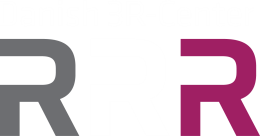 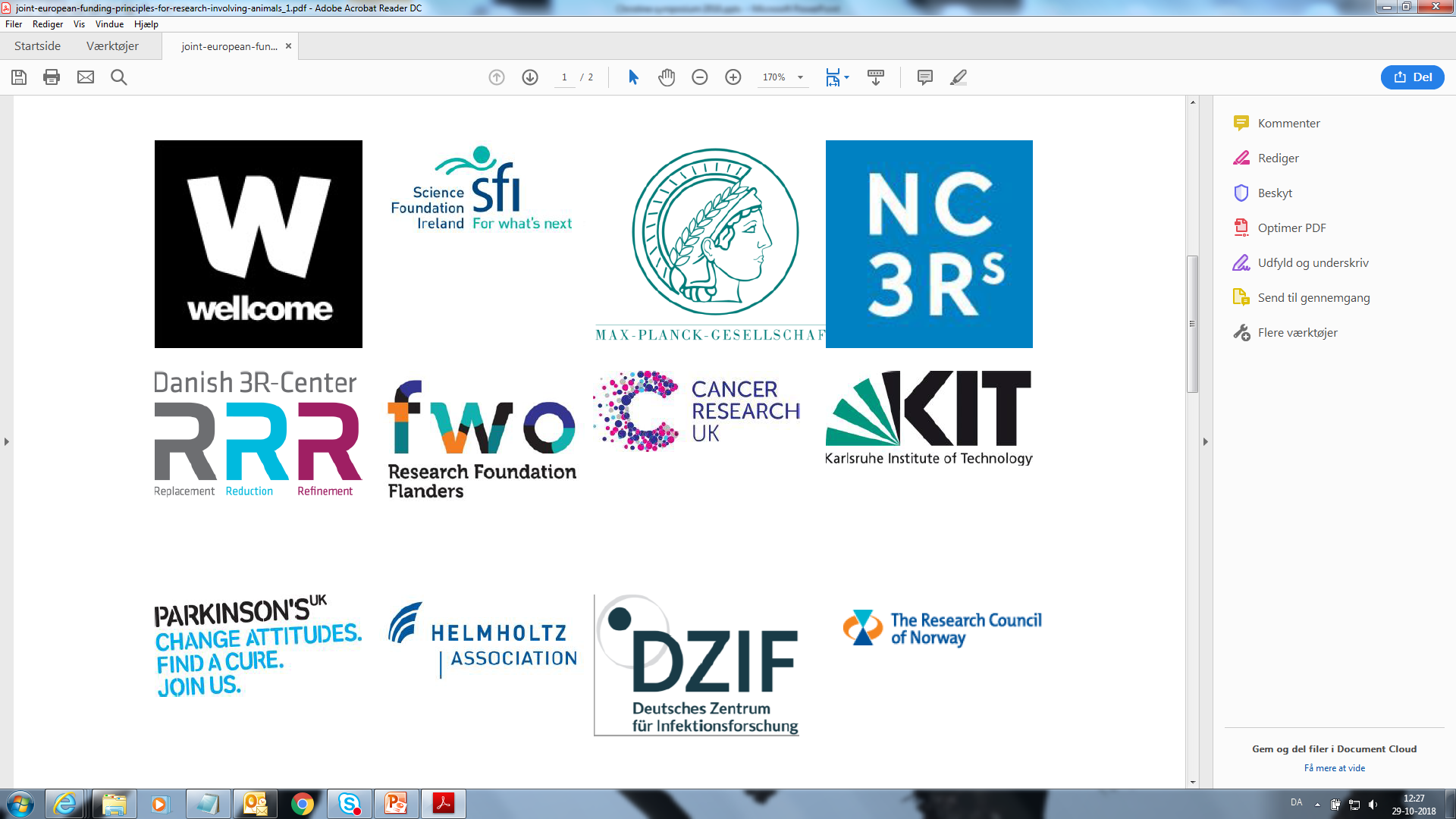 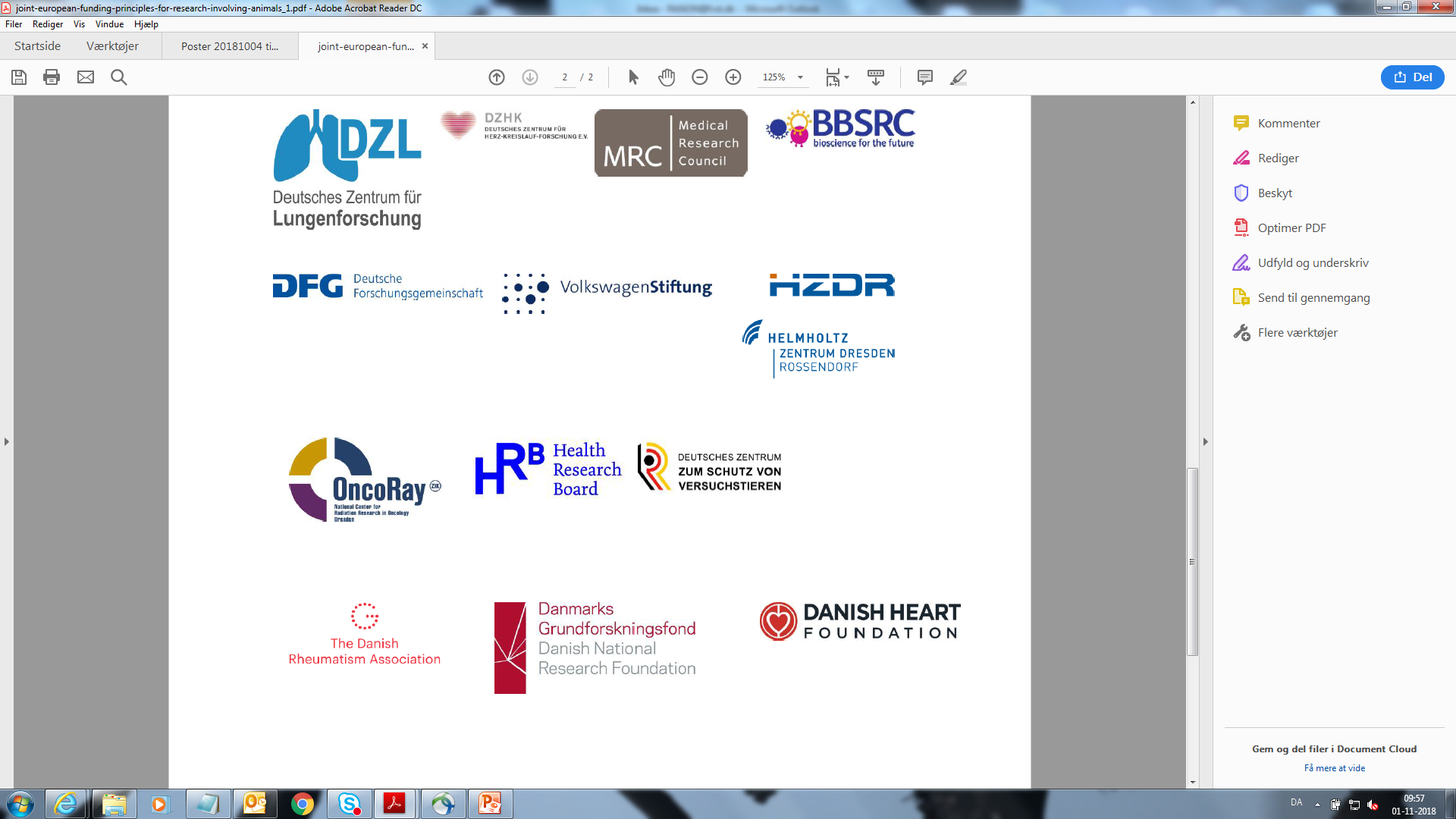 [Speaker Notes: Research involving animals helps to enhance our understanding of human, animal and environmental health and biology. It raises many complex issues for example, ethics, animal welfare, transparency, reproducibility and translation. To maintain public confidence in research involving animals, and to build on standards of animal welfare we, as a funding community, abide by three key principles.
1. As funders we recognise our role in promoting high quality science, and that good animal welfare, and the 3Rs of Replacement, Reduction and Refinement, are integral to this. We aim to ensure we only fund research using animals that implements the 3Rs, is justifiable, and is relevant to clinical practice, to the health or welfare of animals, or to enhancing our knowledge of fundamental science.
2. Working collaboratively as a community, across Europe, can help us meet our goals. We will share good practice in grant making, and pool resources to improve animal welfare, and scientific outputs, in funded research.
3. We understand the importance of openness and transparency about research involving animals. Transparency is central to relevant, reproducible and replicable science. We will endeavour to be open - engaging about our funding, policies and processes. We will also strive to ensure the research we fund, as far as possible, is open and accessible in terms of data sharing and publication.]
New Board 2017-2021
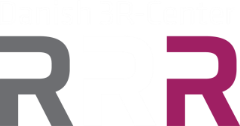 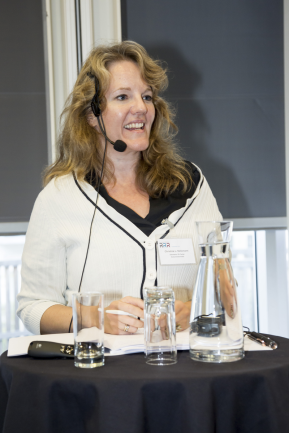 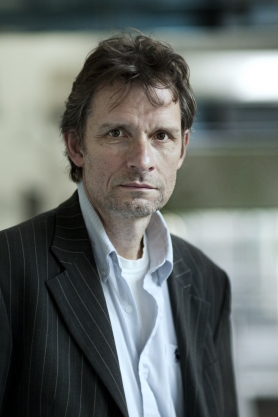 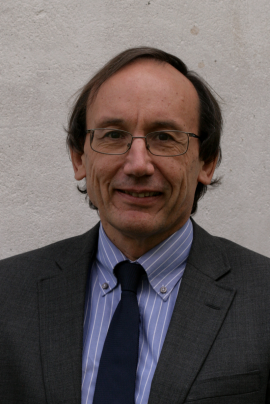 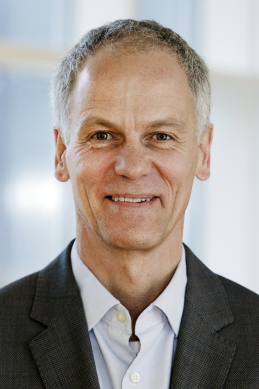 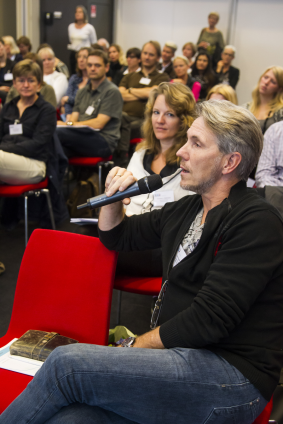 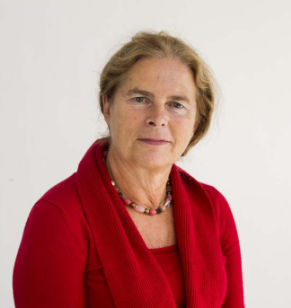 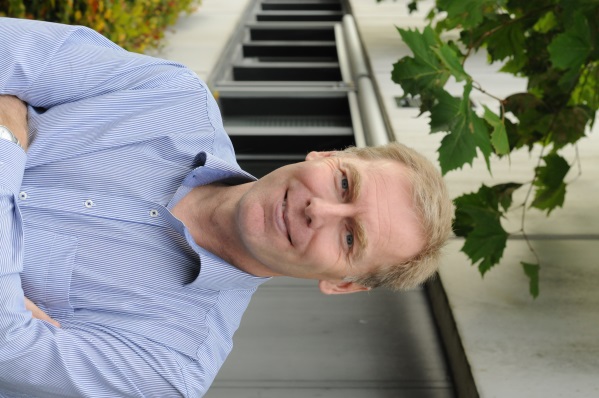 [Speaker Notes: New Board (2017-2021) appointed by the minister
Specialists (replacement, reduction and refinement)
Thank you to my board members…………]
Stakeholders
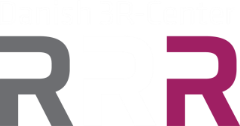 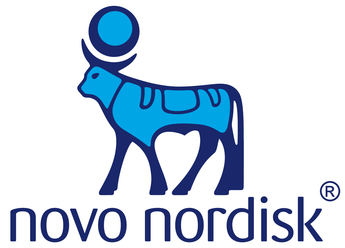 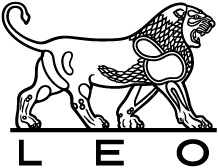 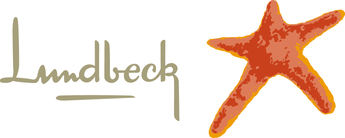 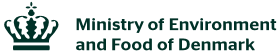 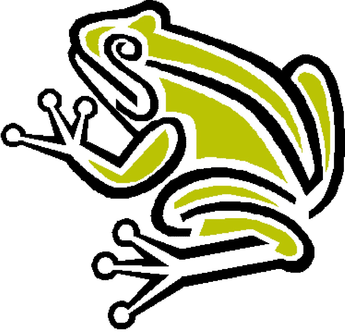 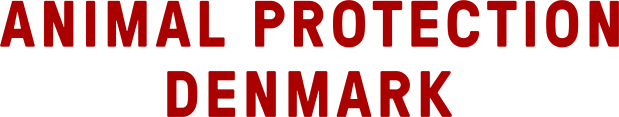 [Speaker Notes: Thank you to our stakeholders…………..]
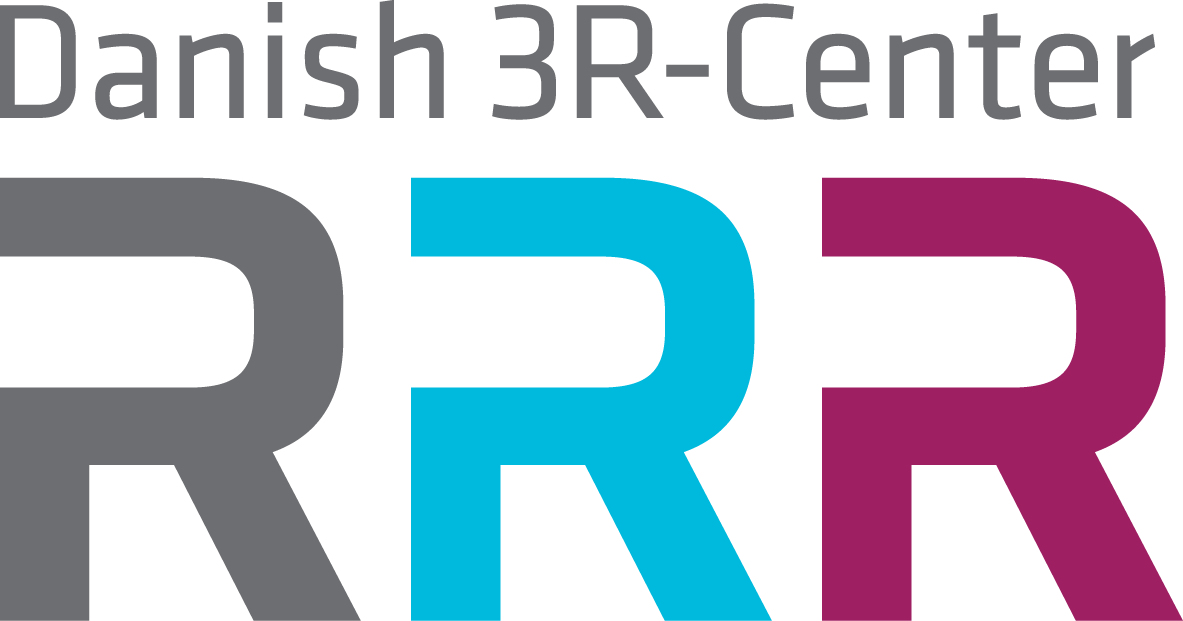 Thank you for your attention